ОДИН ДЕНЬ
ИЗ ЖИЗНИ 
НАШЕЙ ГРУППЫ
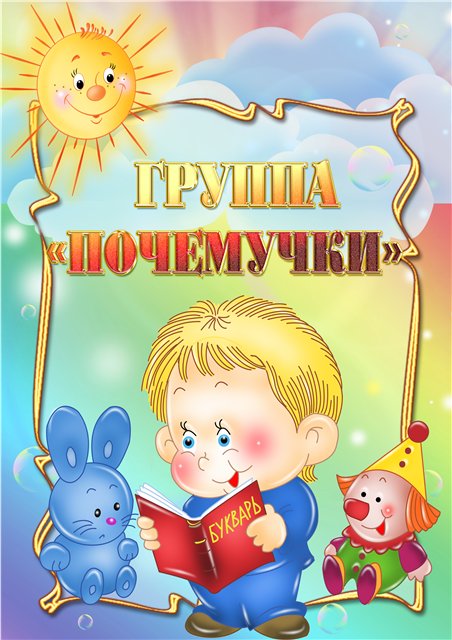 Рано – рано по утру «Чебурашка» ждет детвору. Весело встречает, в гости приглашает.
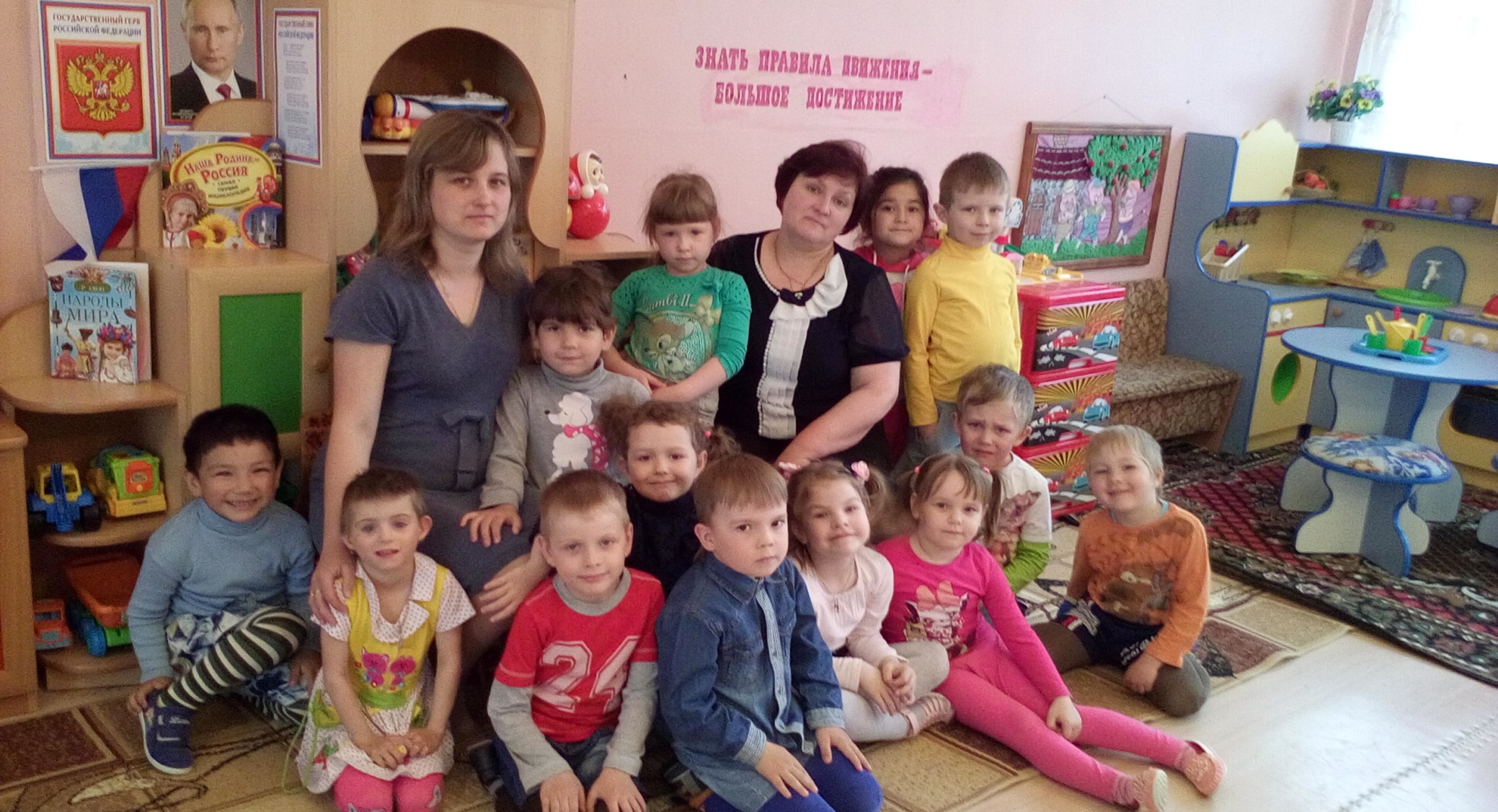 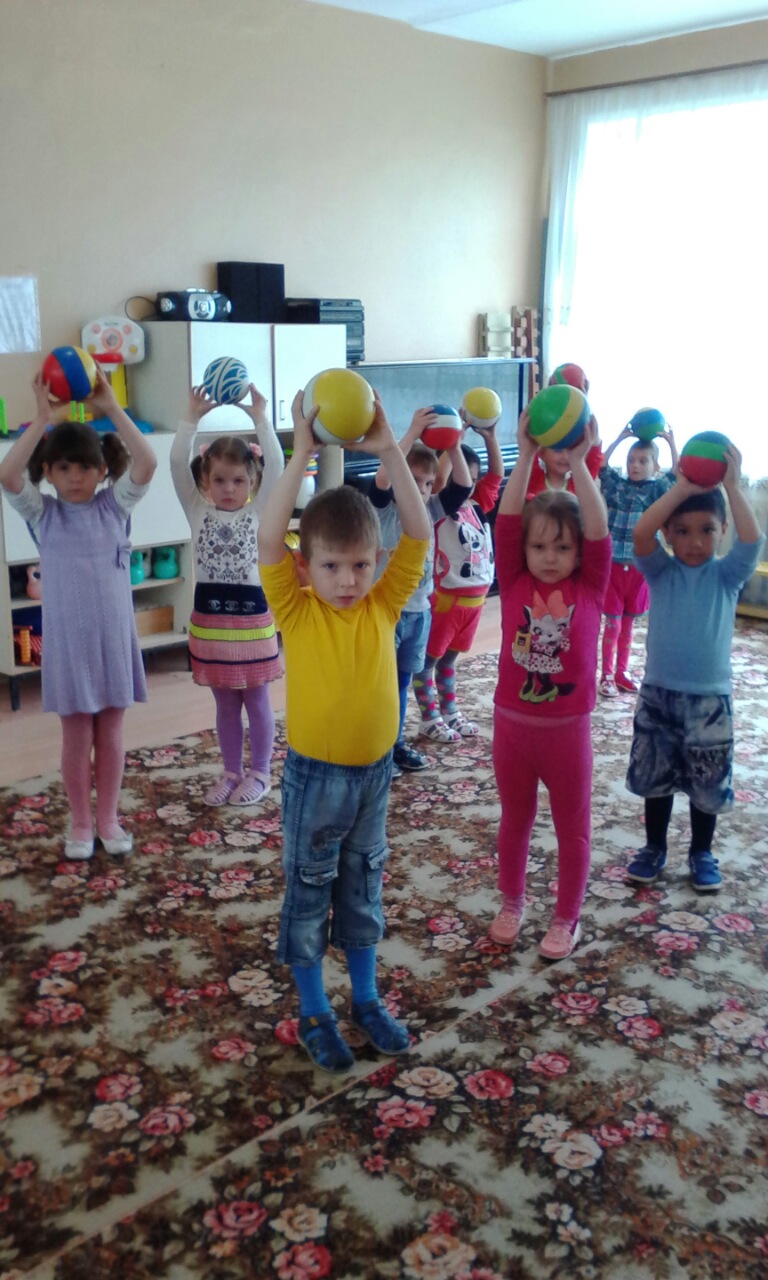 Мы зарядкой занимались: 
на носочки поднимались,
 и тянули ручки ввысь,
 ну – ка, солнышка коснись!!!
И с посудою
   как можем,
 нашей нянечке
    поможем!
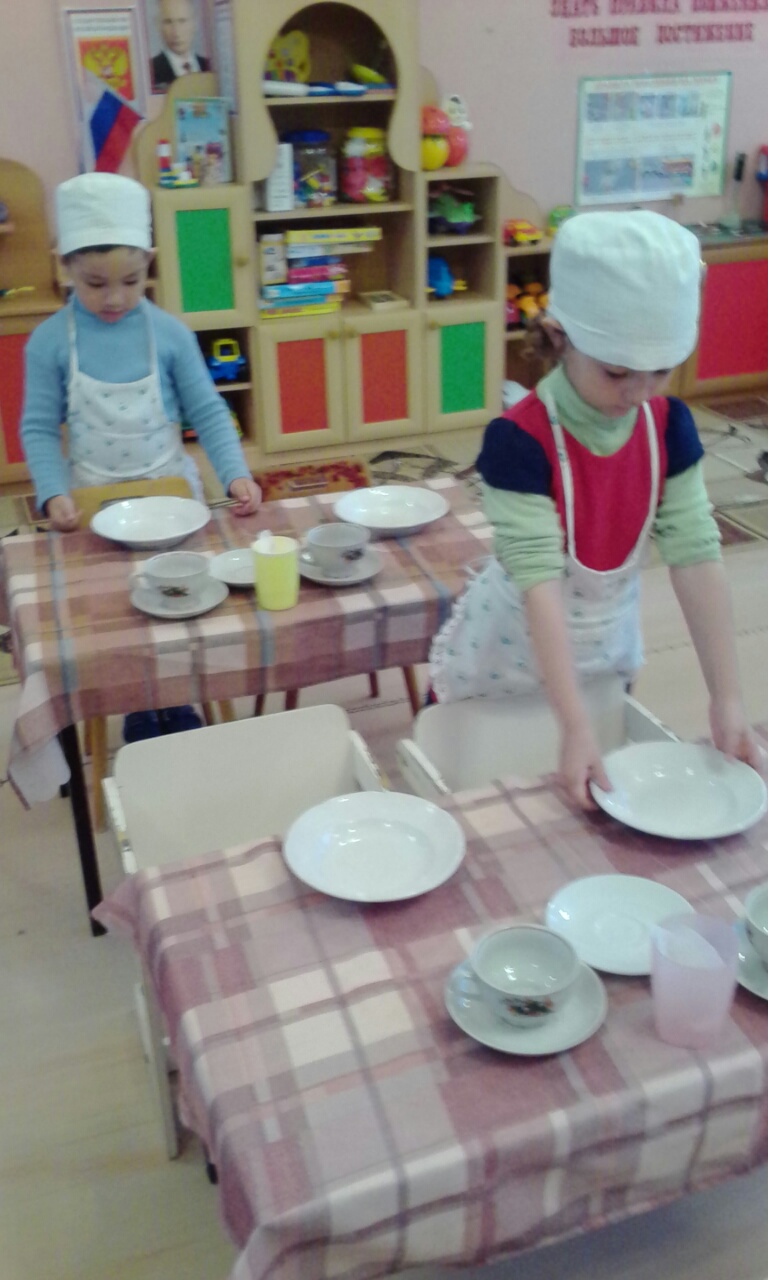 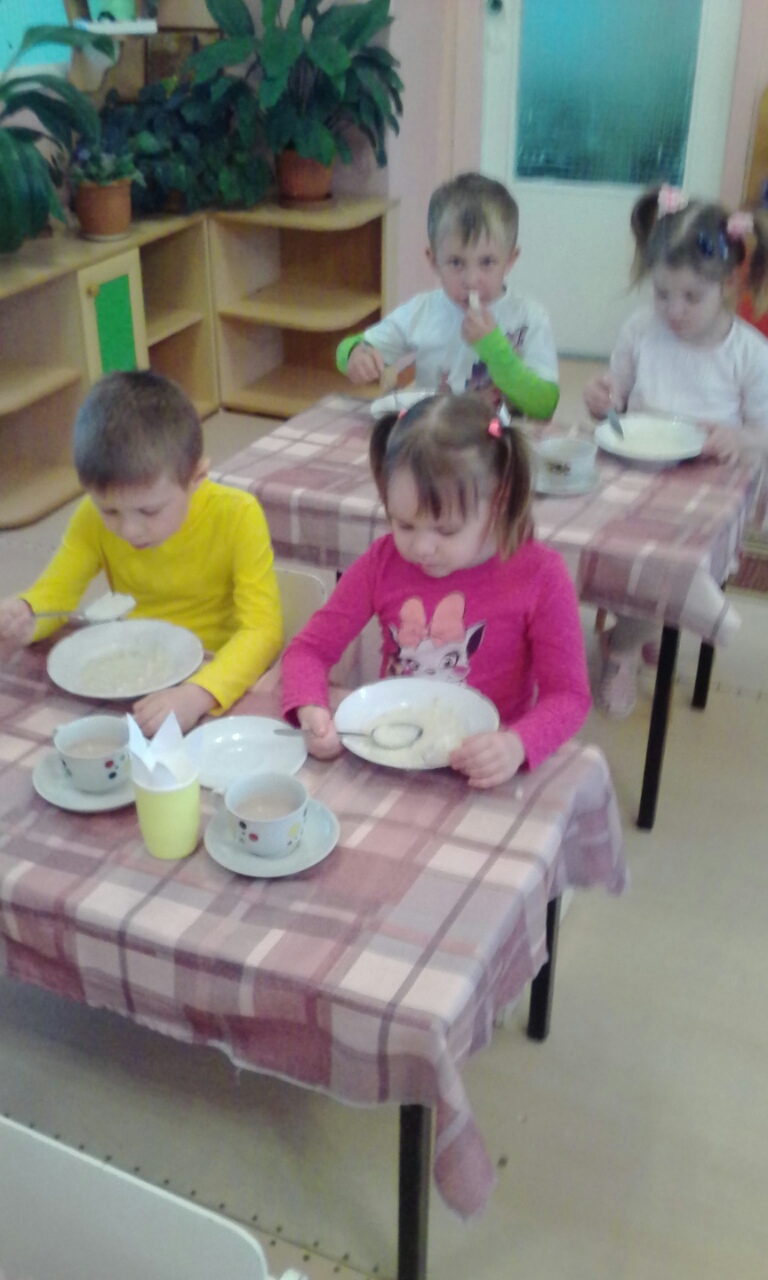 Мы за столиком сидим, 
вкусный завтрак мы едим. Постарались повара, приготовили с утра!!!
Утром нам давали кашу
     съела я быстрее Вани
Да и Таню          догнала –
каша вкусная была!
Поиграем, отдохнём 
и на занятия пойдём …
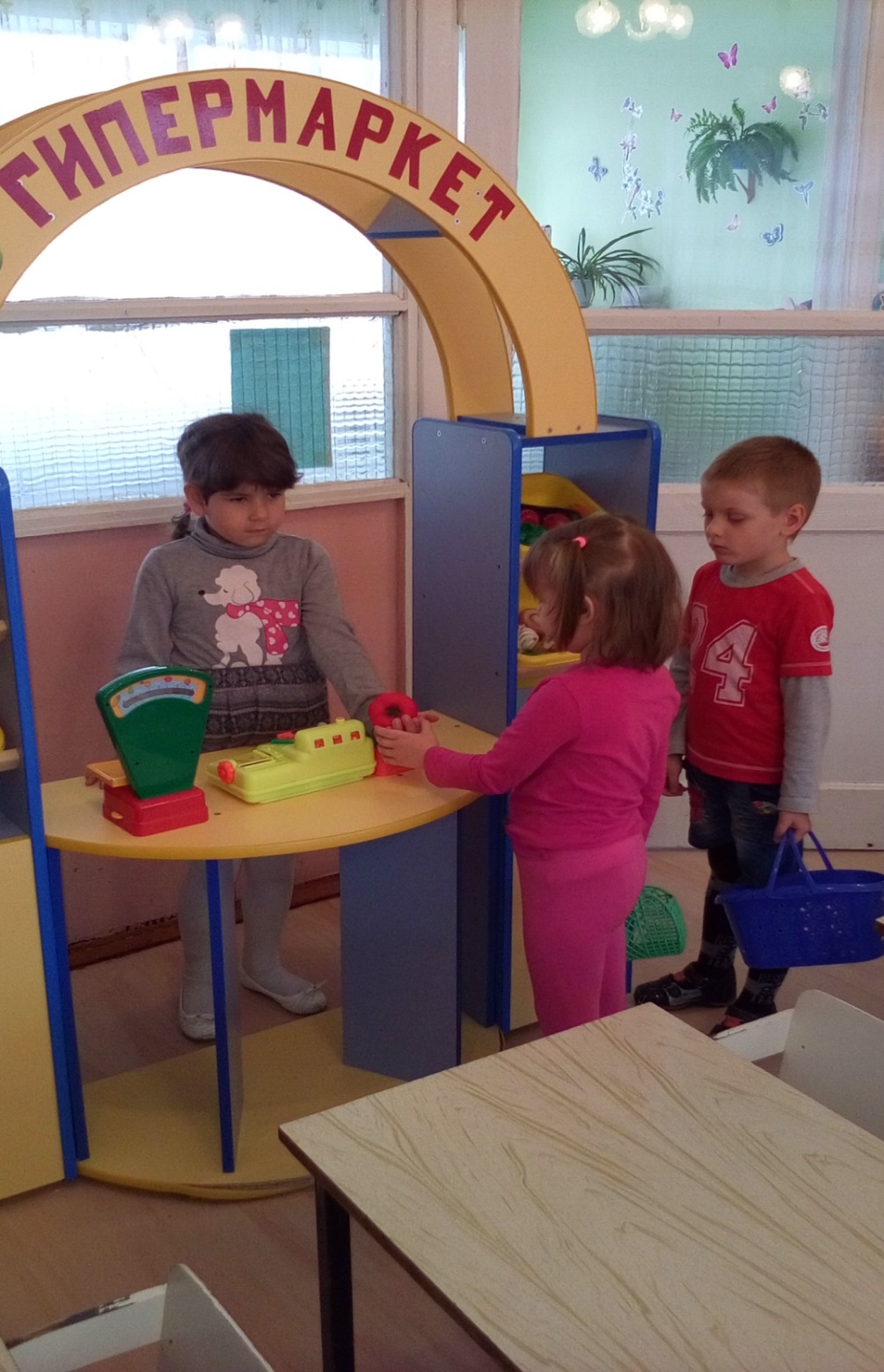 На зарядку мы сходили
И поели и попили.
Пришла пора нам заниматься
новых знаний набираться
Музыкальное воспитание
Раз, два, три, четыре, пять…научились мы считать
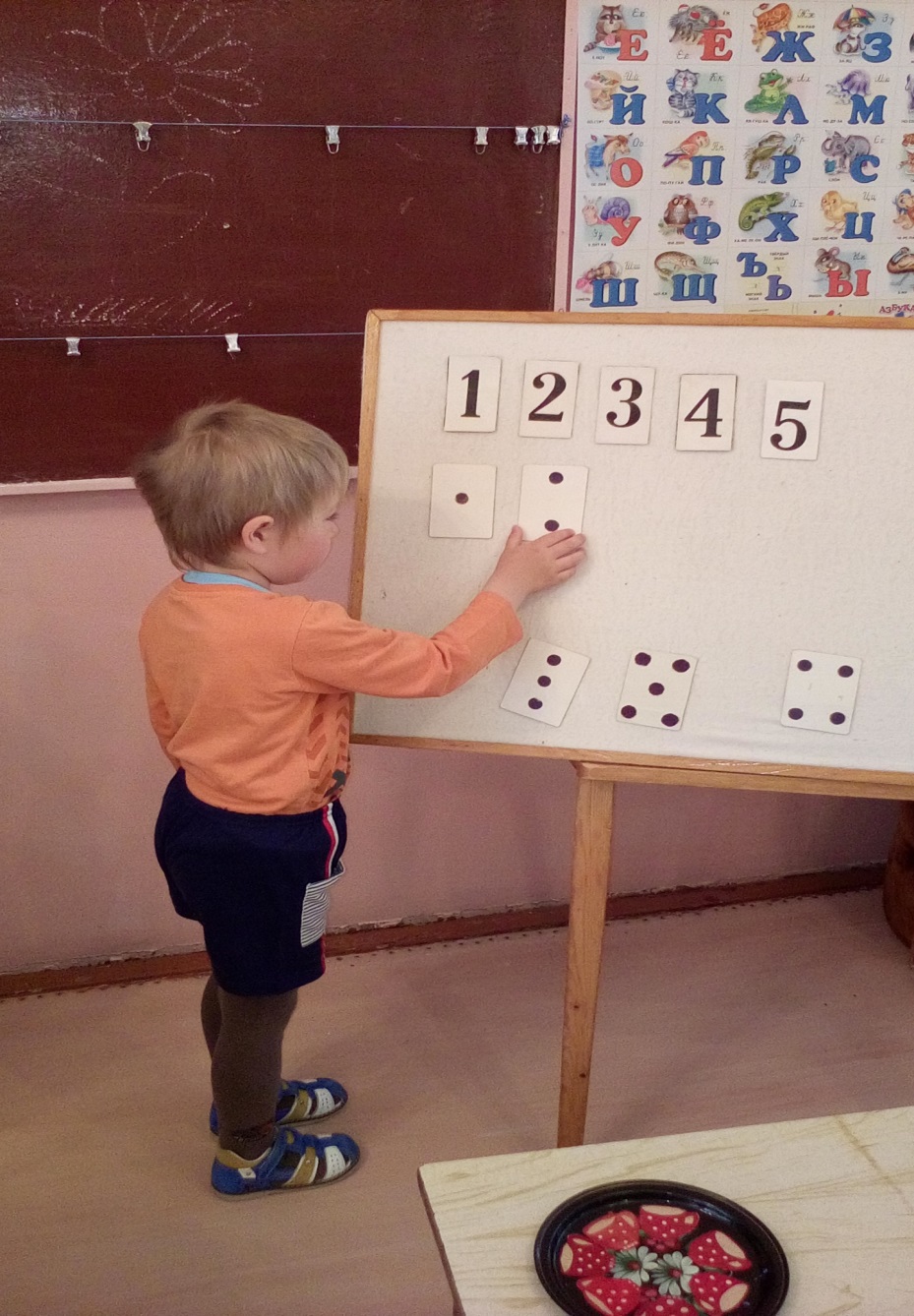 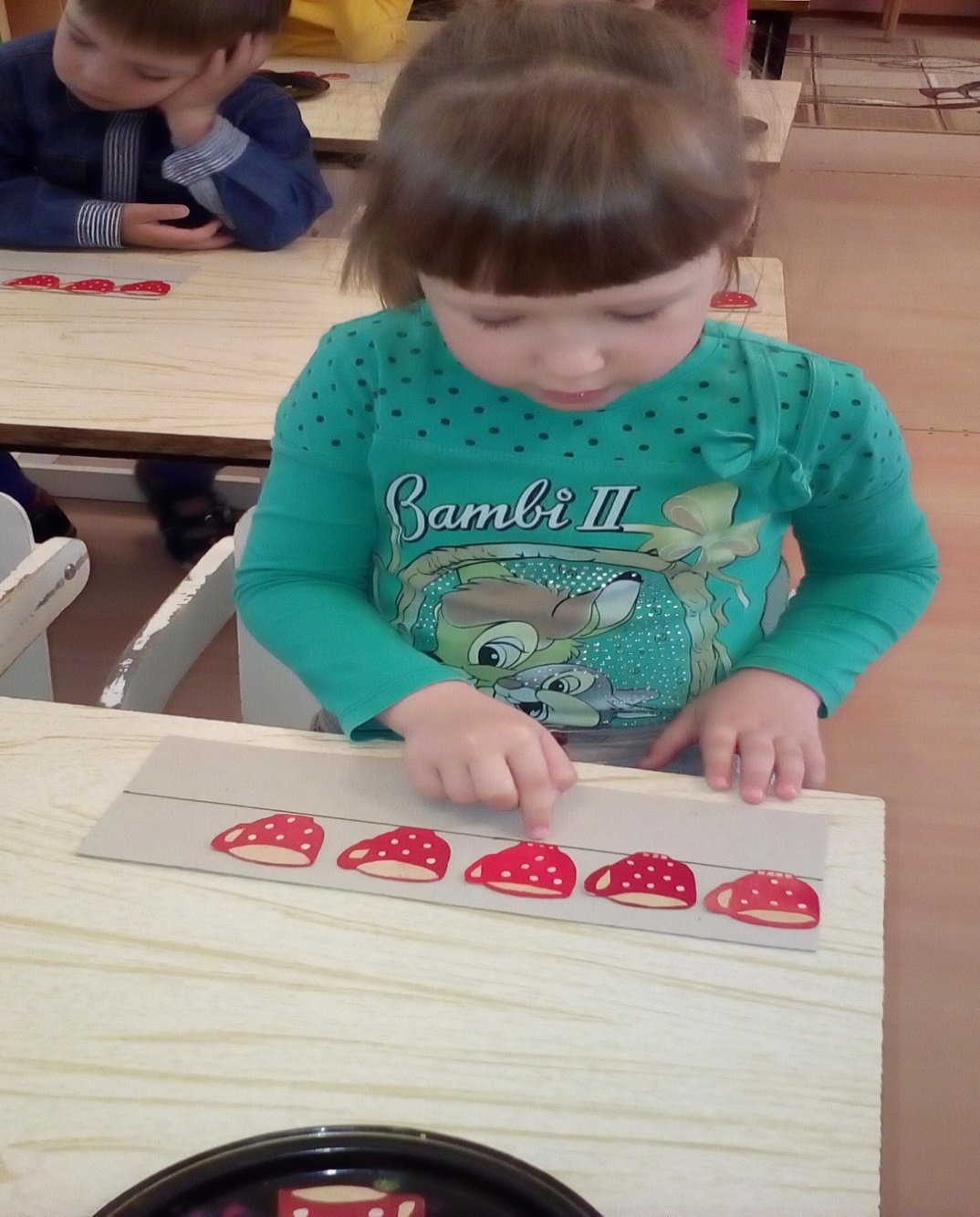 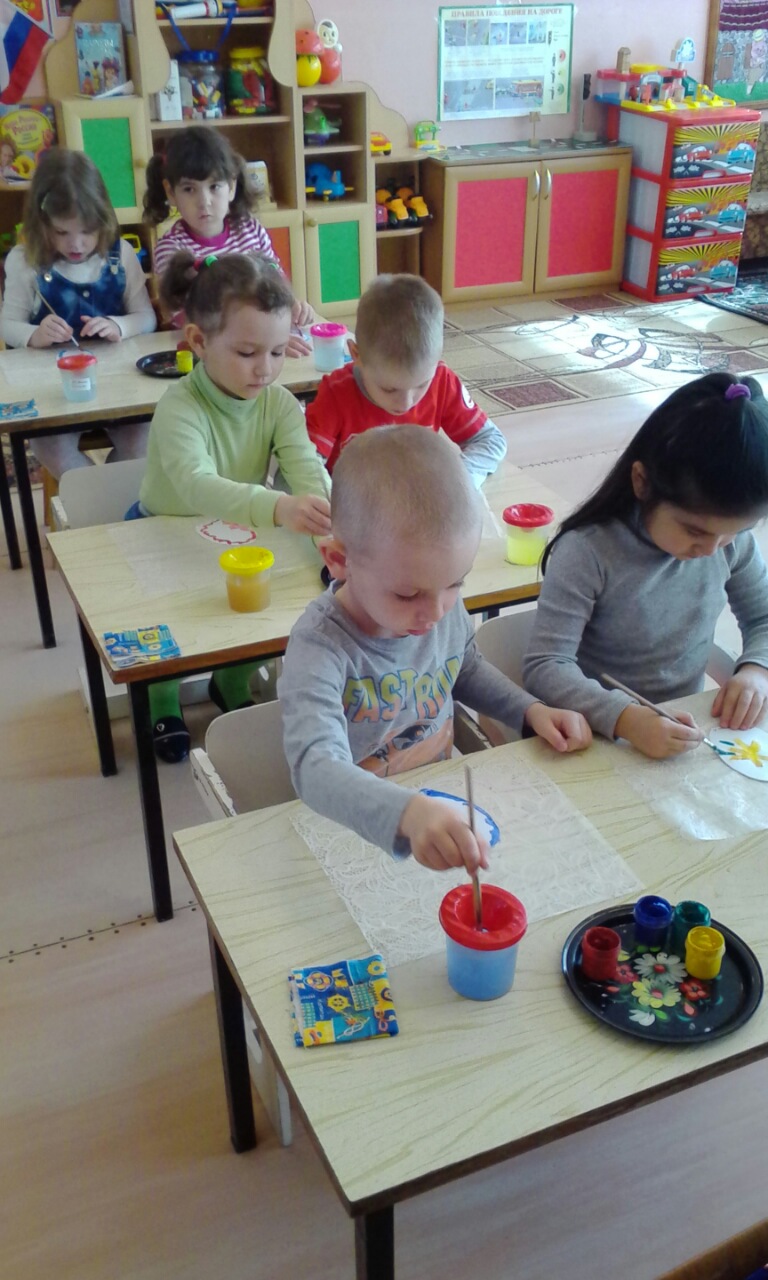 Любим мы не 
только бегать , 
   веселиться и 
       играть . 
Кроме этого мы 
          очень 
  любим много 
      рисовать!
лепка и аппликация
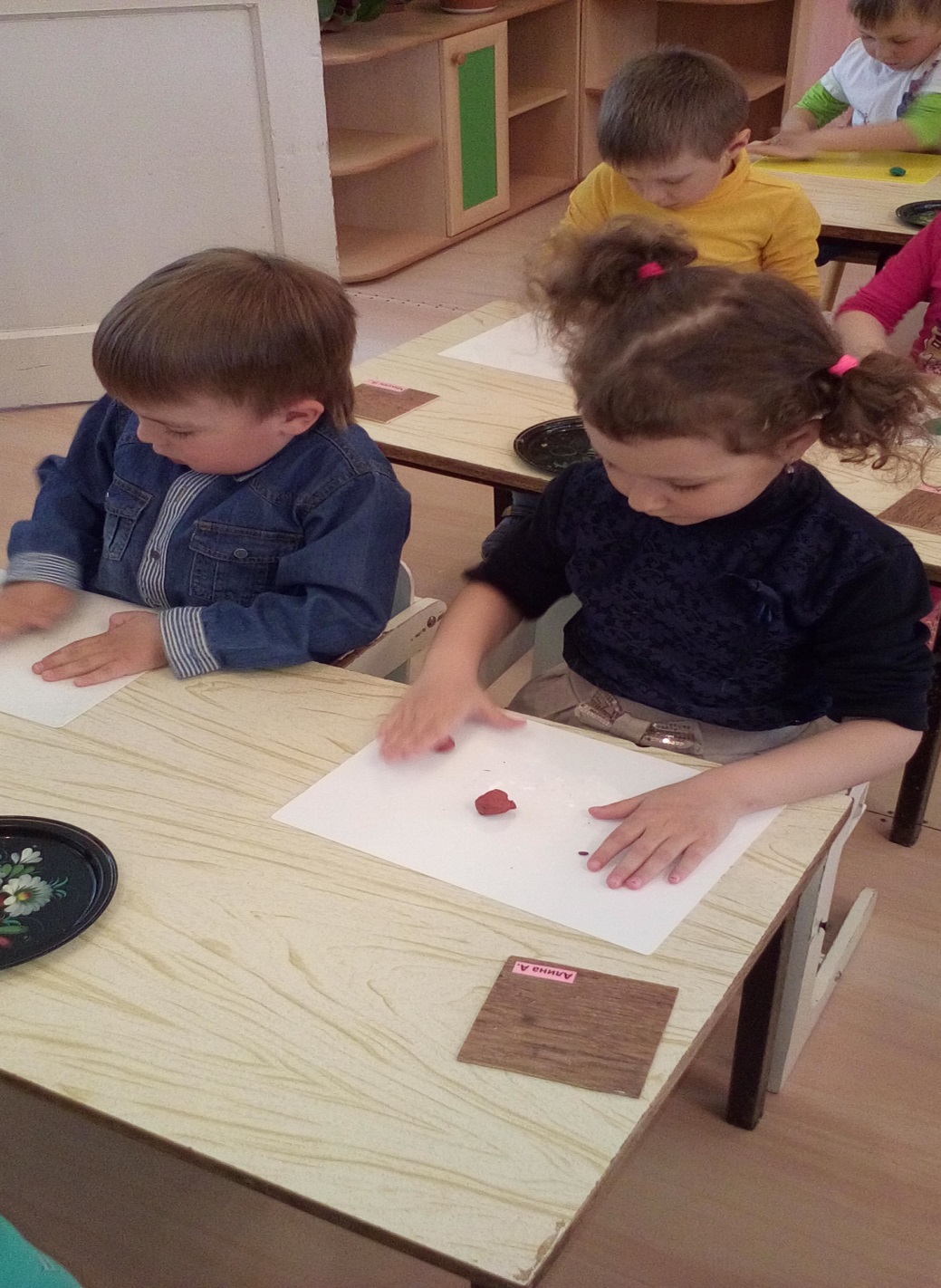 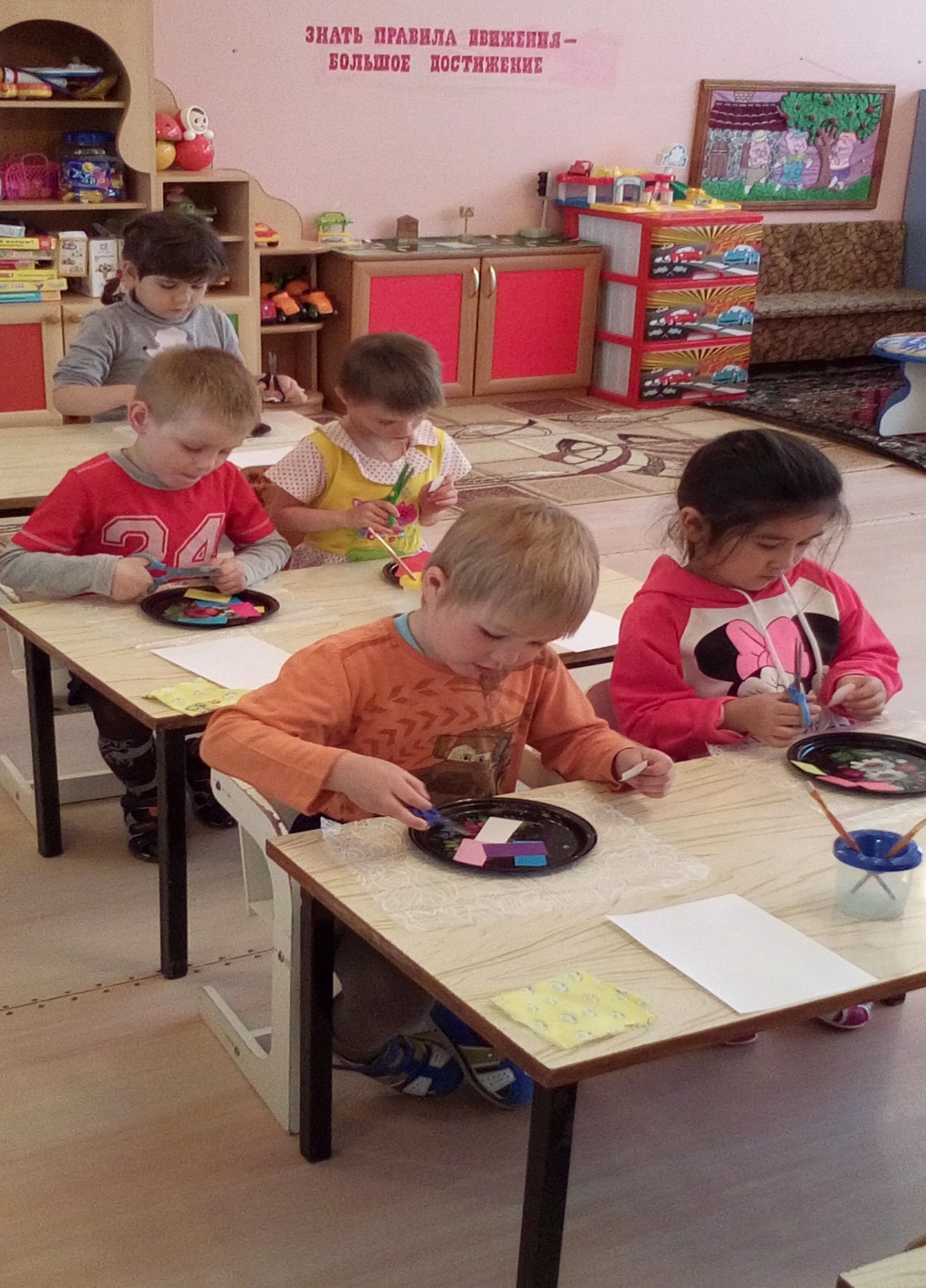 Свежий воздух малышам нужен и полезен! Очень весело гулять и никаких болезней!!!
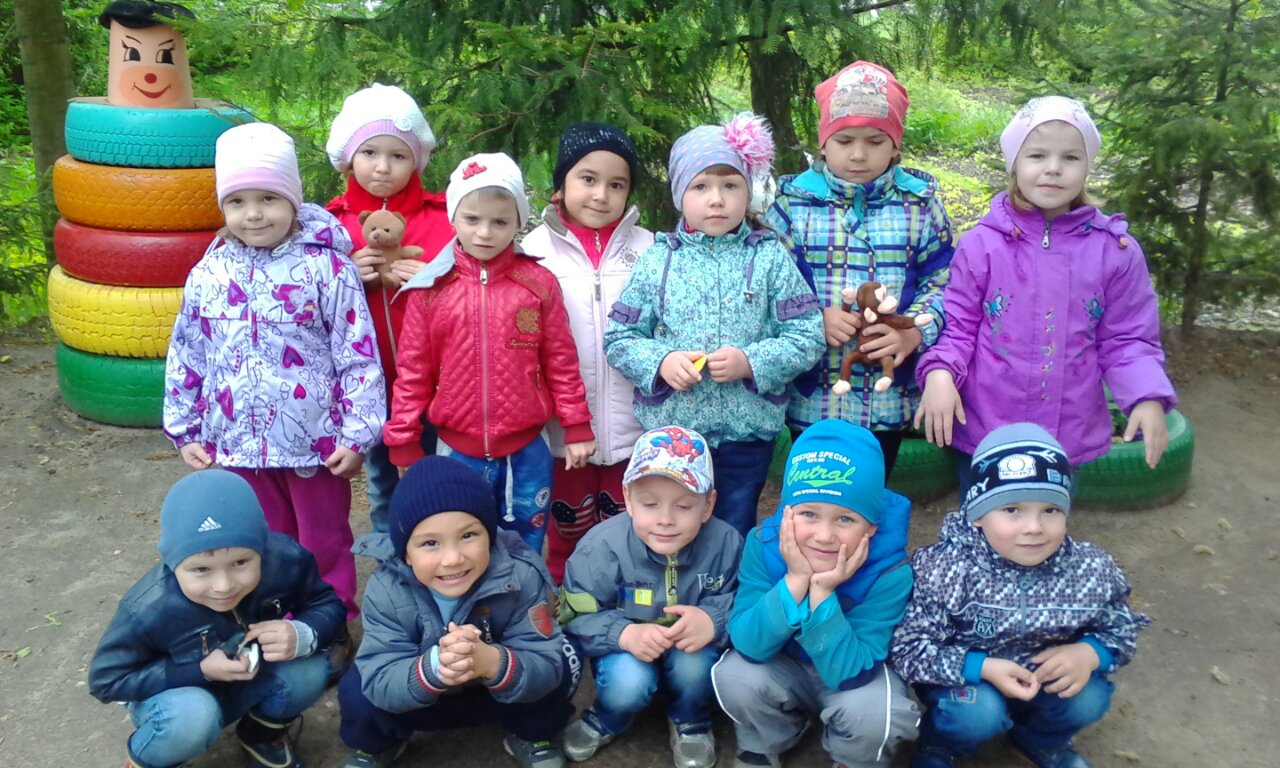 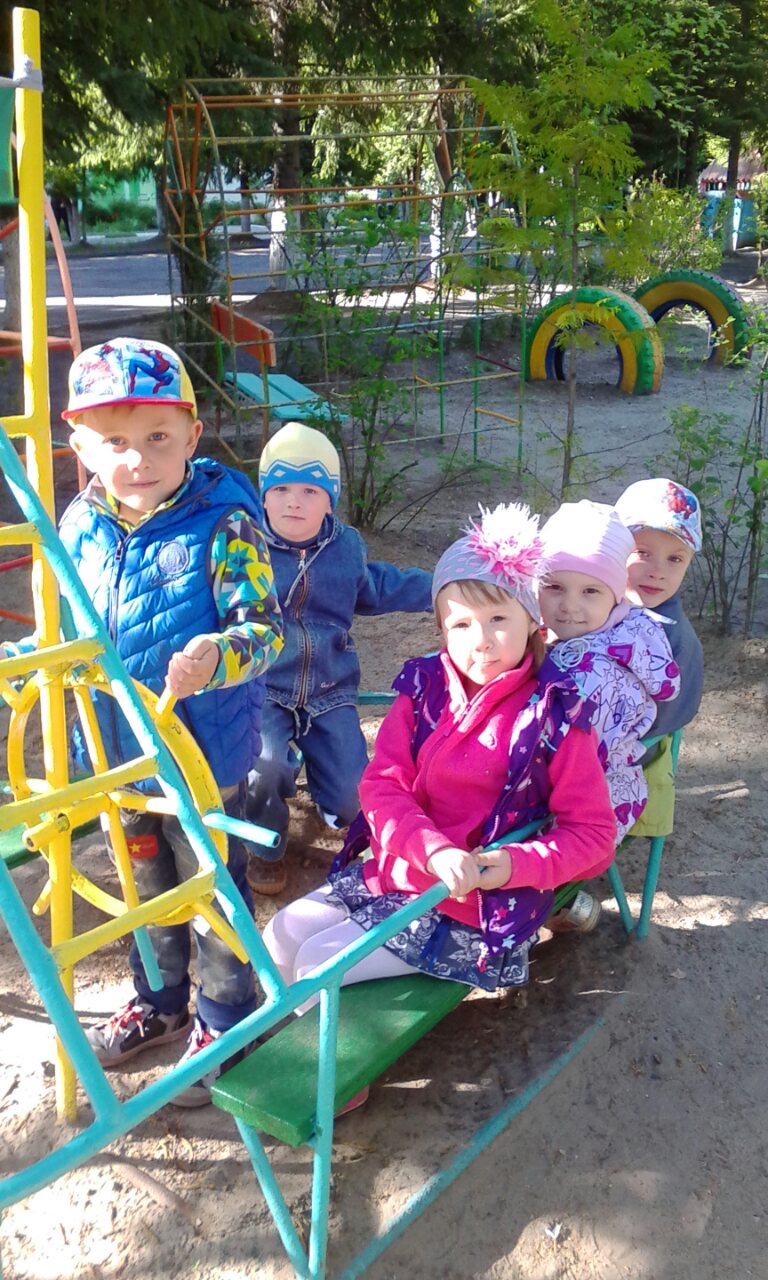 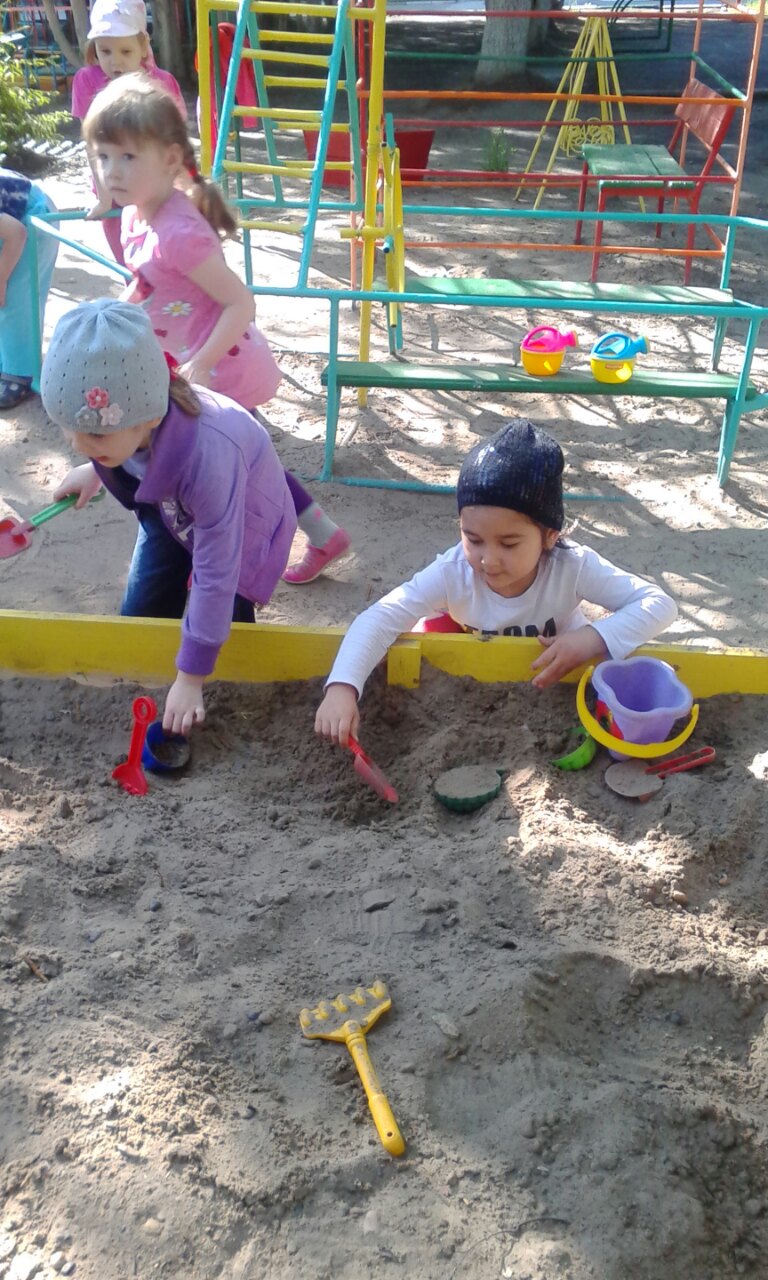 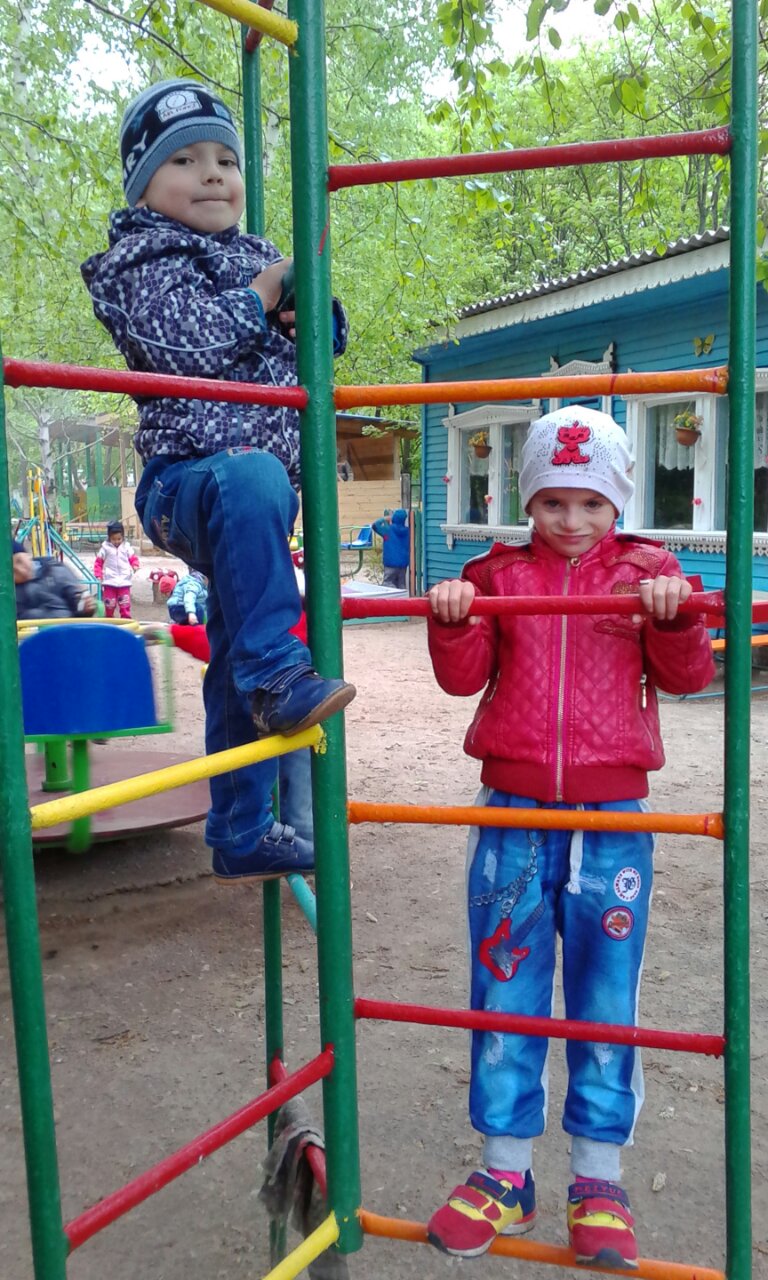 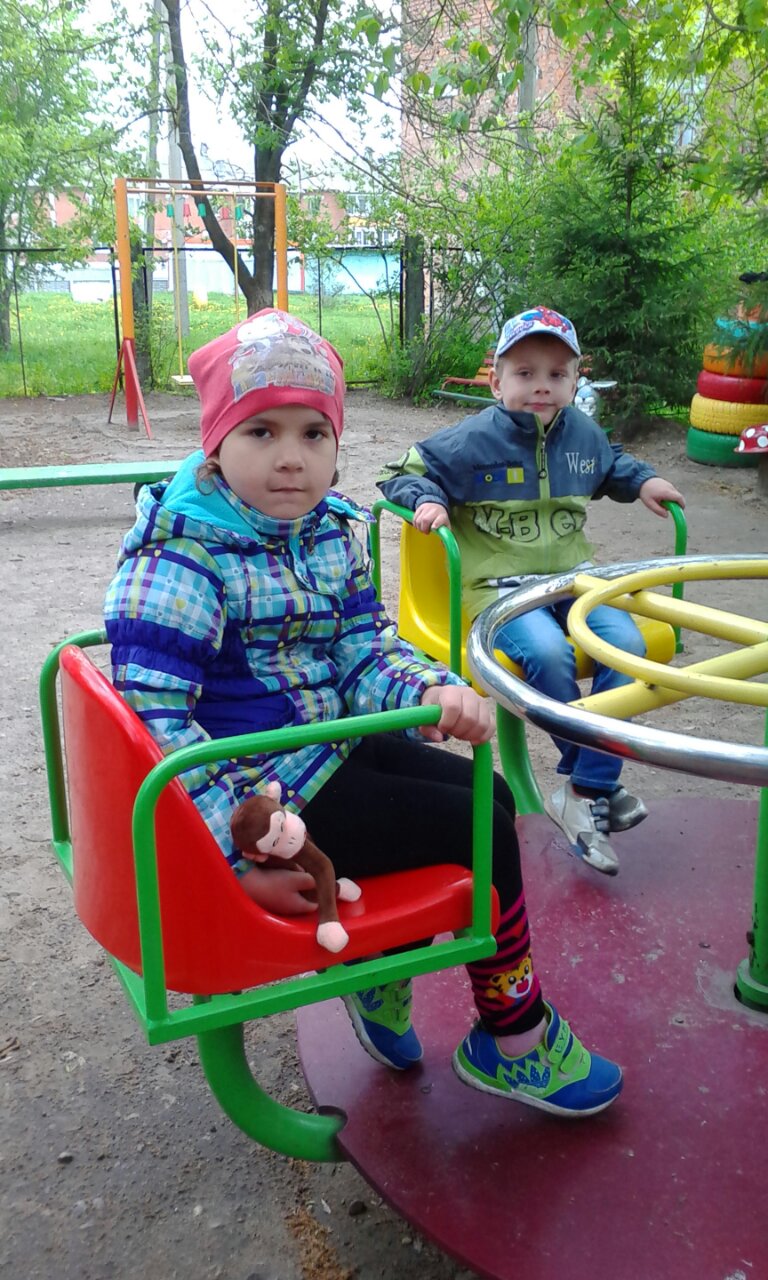 Тёплою водою ручки чисто мою! Кусочек мыла я возьму и ладошки им потру!
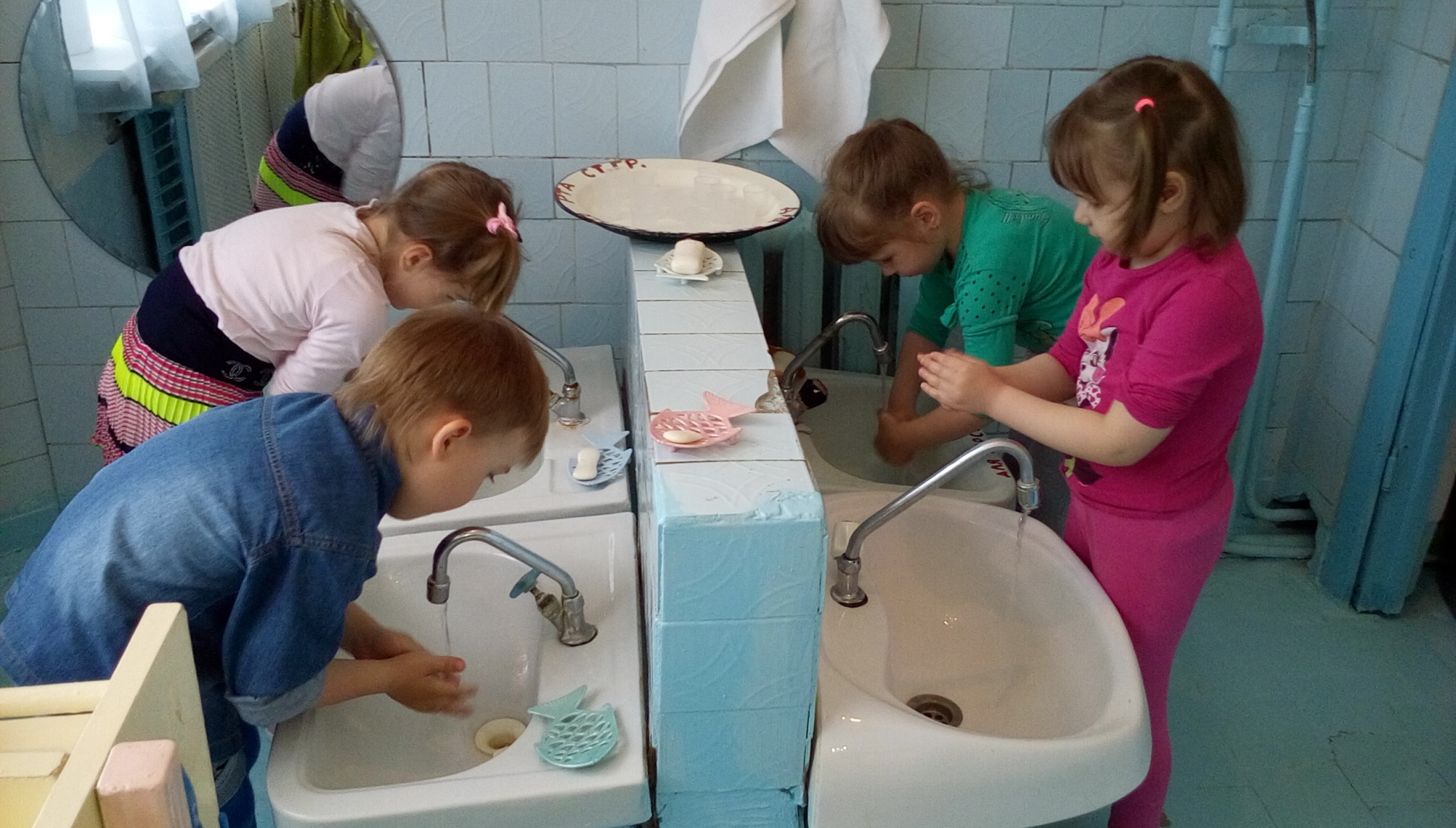 Вкусный
  на столе обед, 
    не болтает        
      мой сосед.
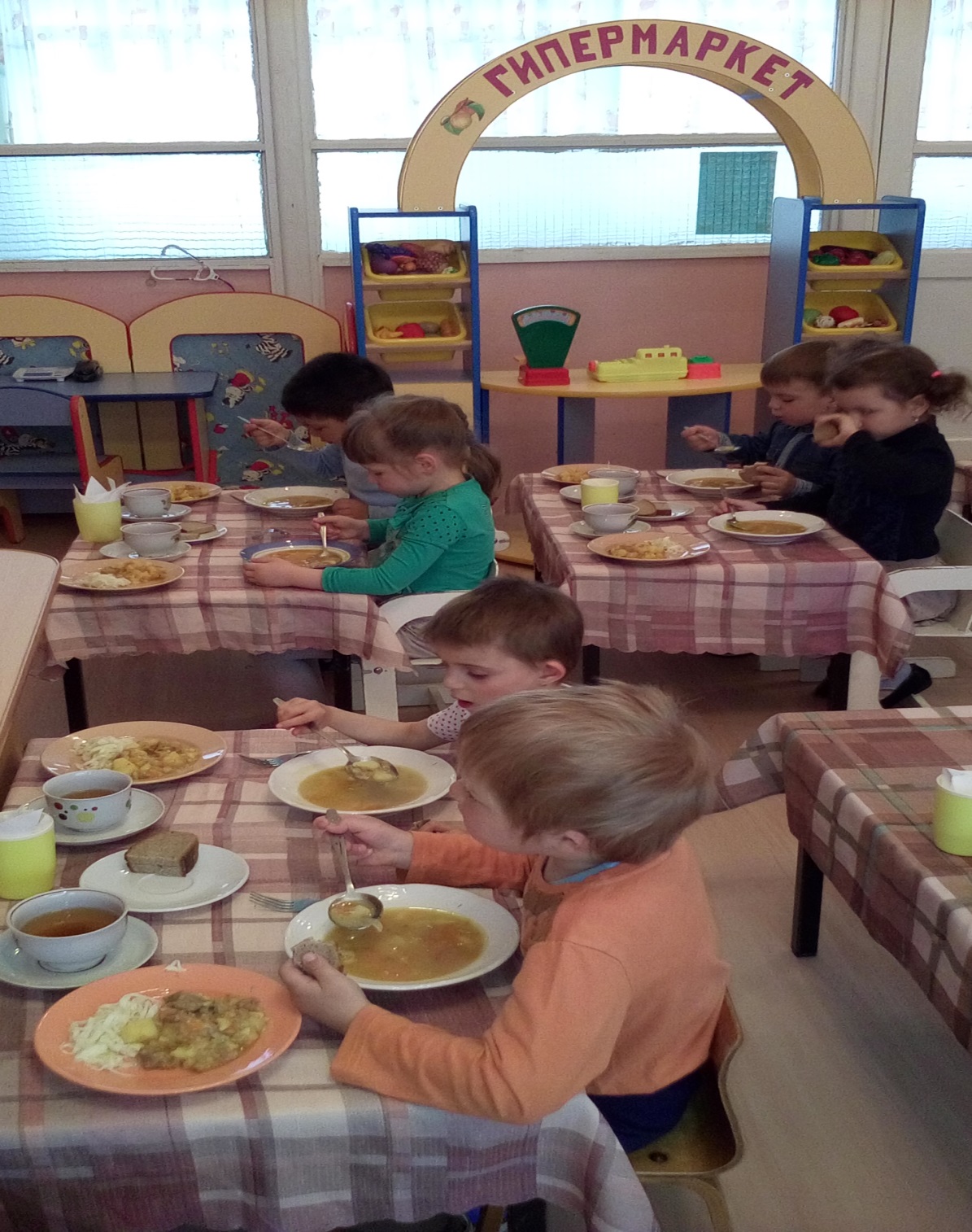 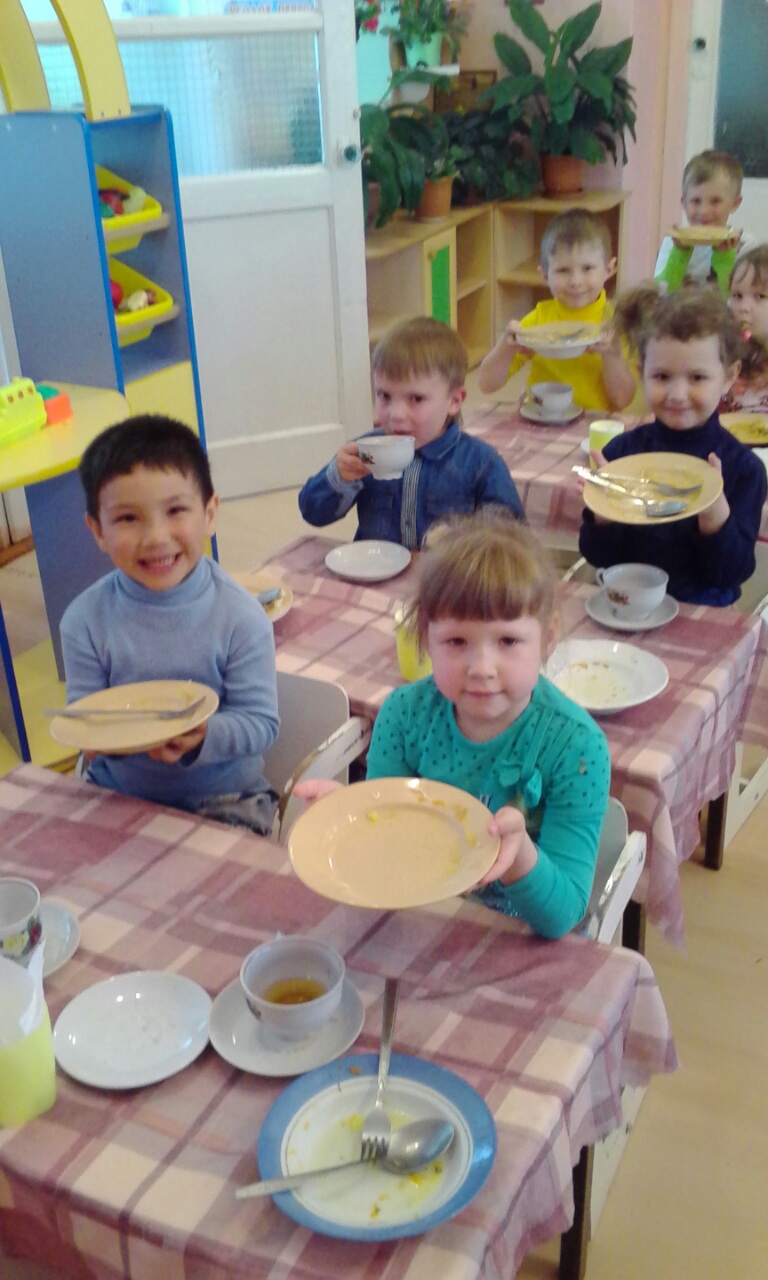 И тарелки        опустели, весь обед мы дружно съели!
Если целый 
день играть, можем даже мы устать! 
И тогда, 
спасая нас, 
к нам 
приходит ТИХИЙ ЧАС!!!
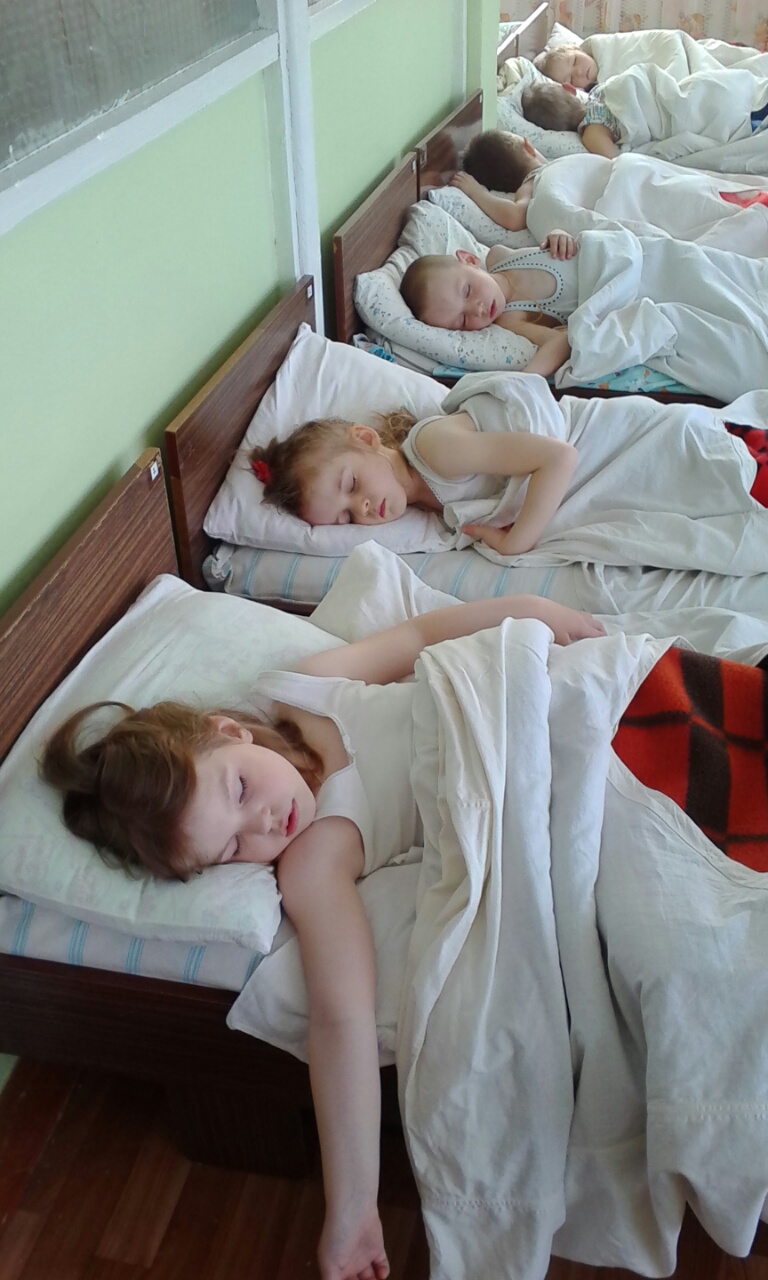 После сна как все проснулись улыбнулись, потянулись, мы по  коврикам  прошлись, закаляйся не ленись!
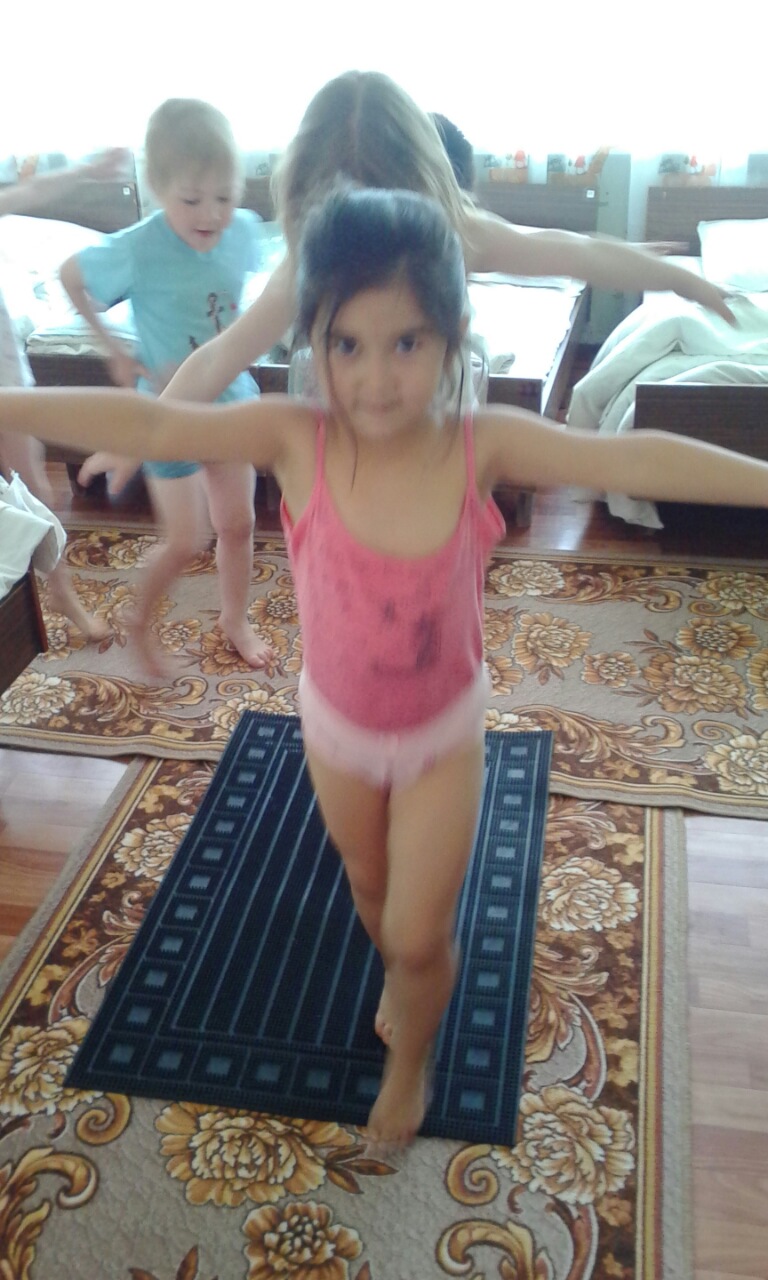 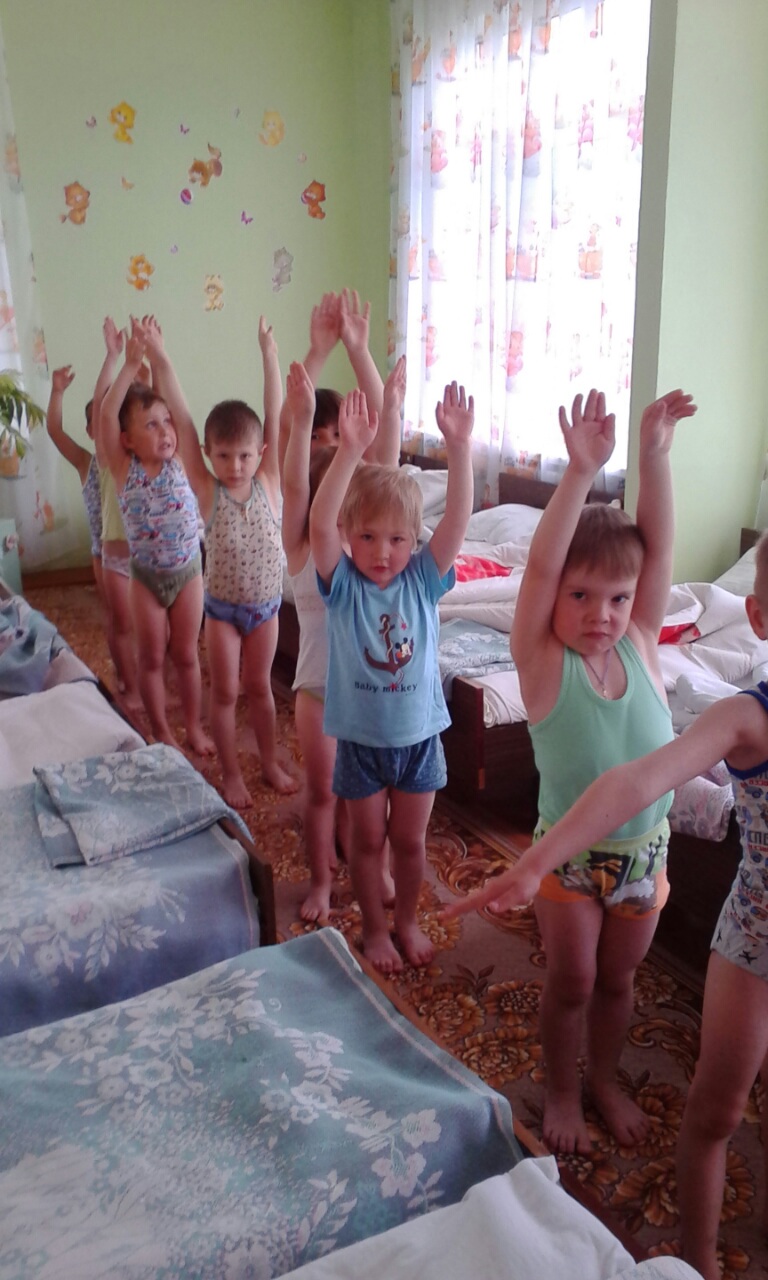 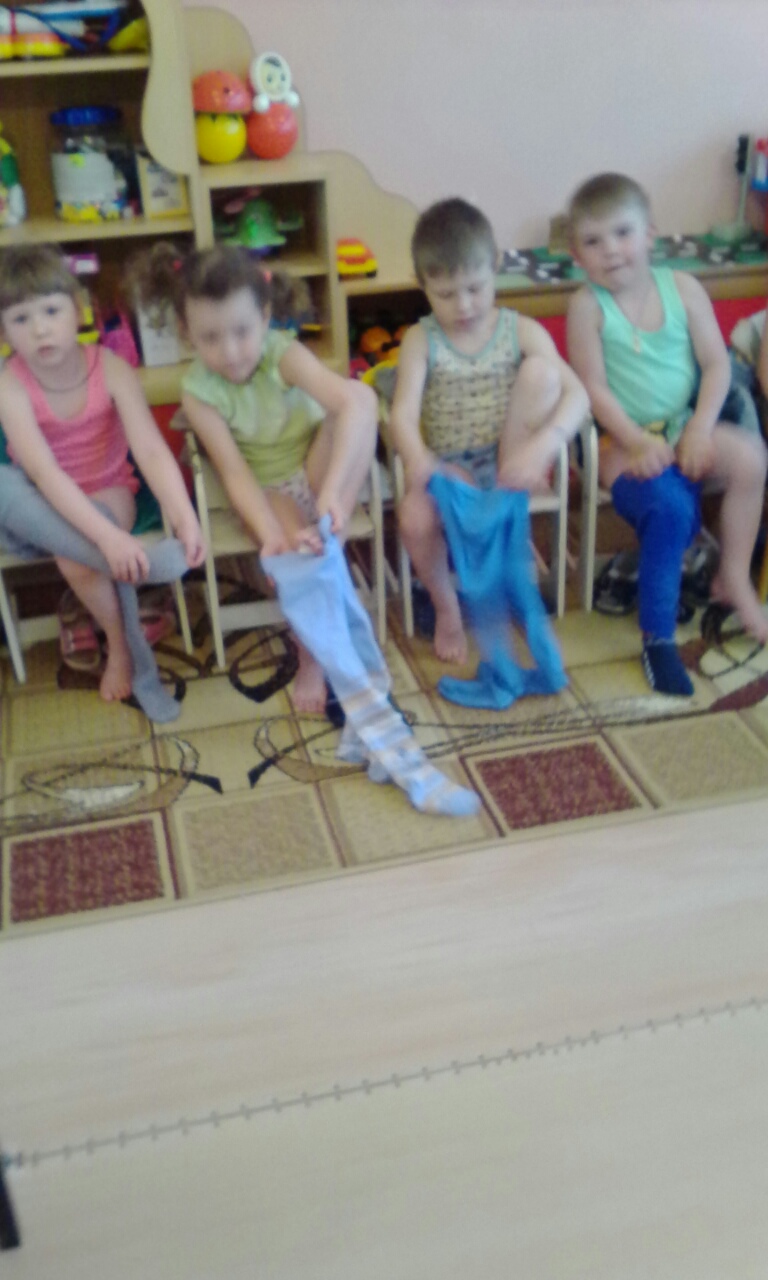 И наденем мы штанишки. Повторяй за мной слова: «Ножка раз и ножка два»
Играть мы любим очень, Вы знаете, друзья!!! Без игр прожить ребёнку никак, никак нельзя!!!
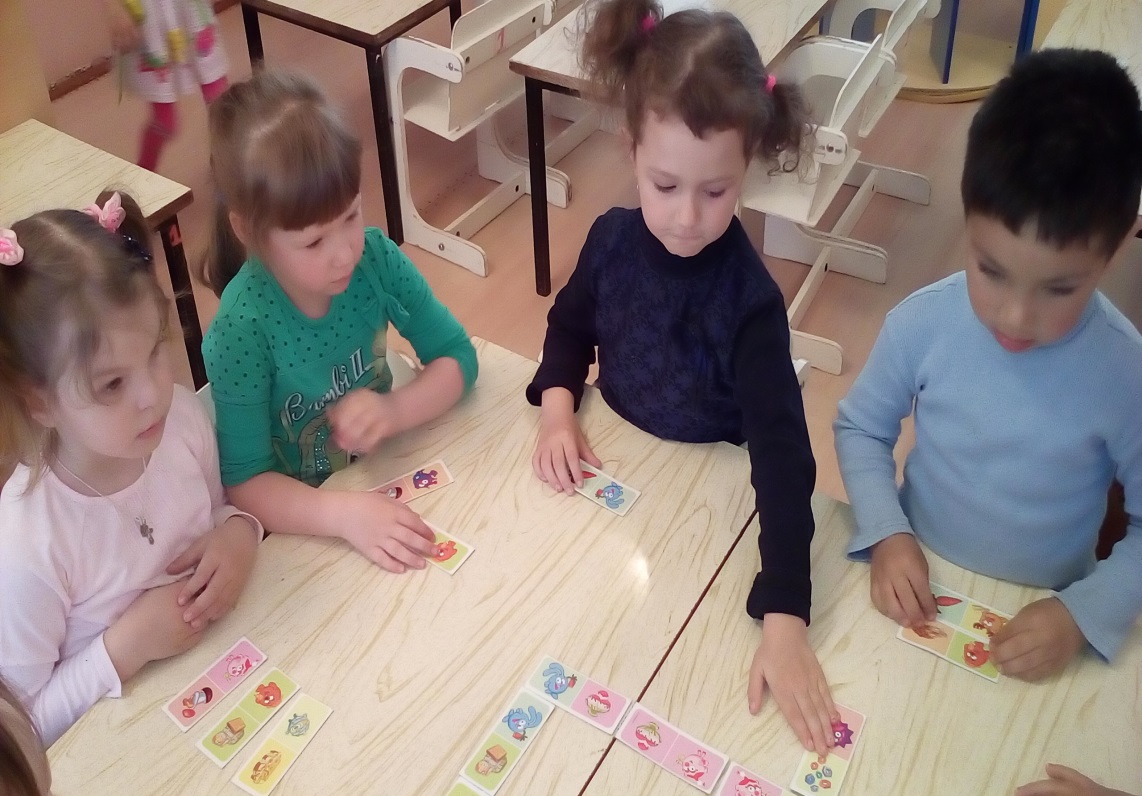 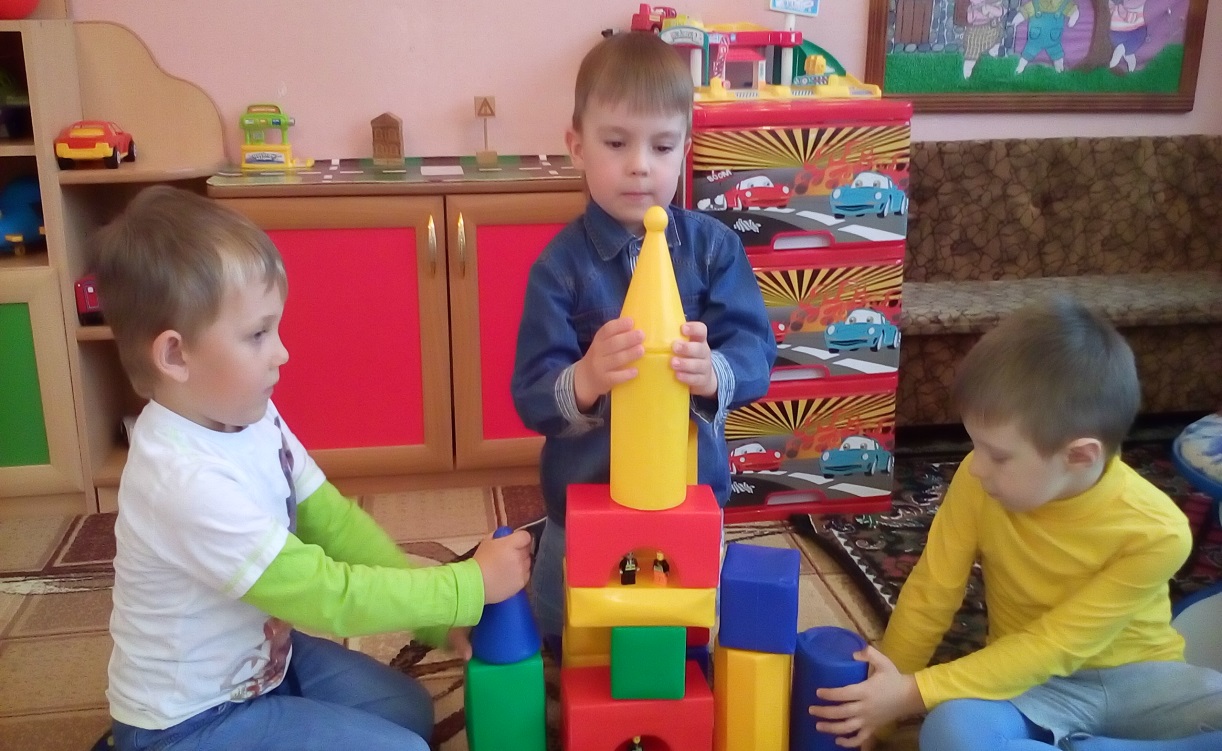 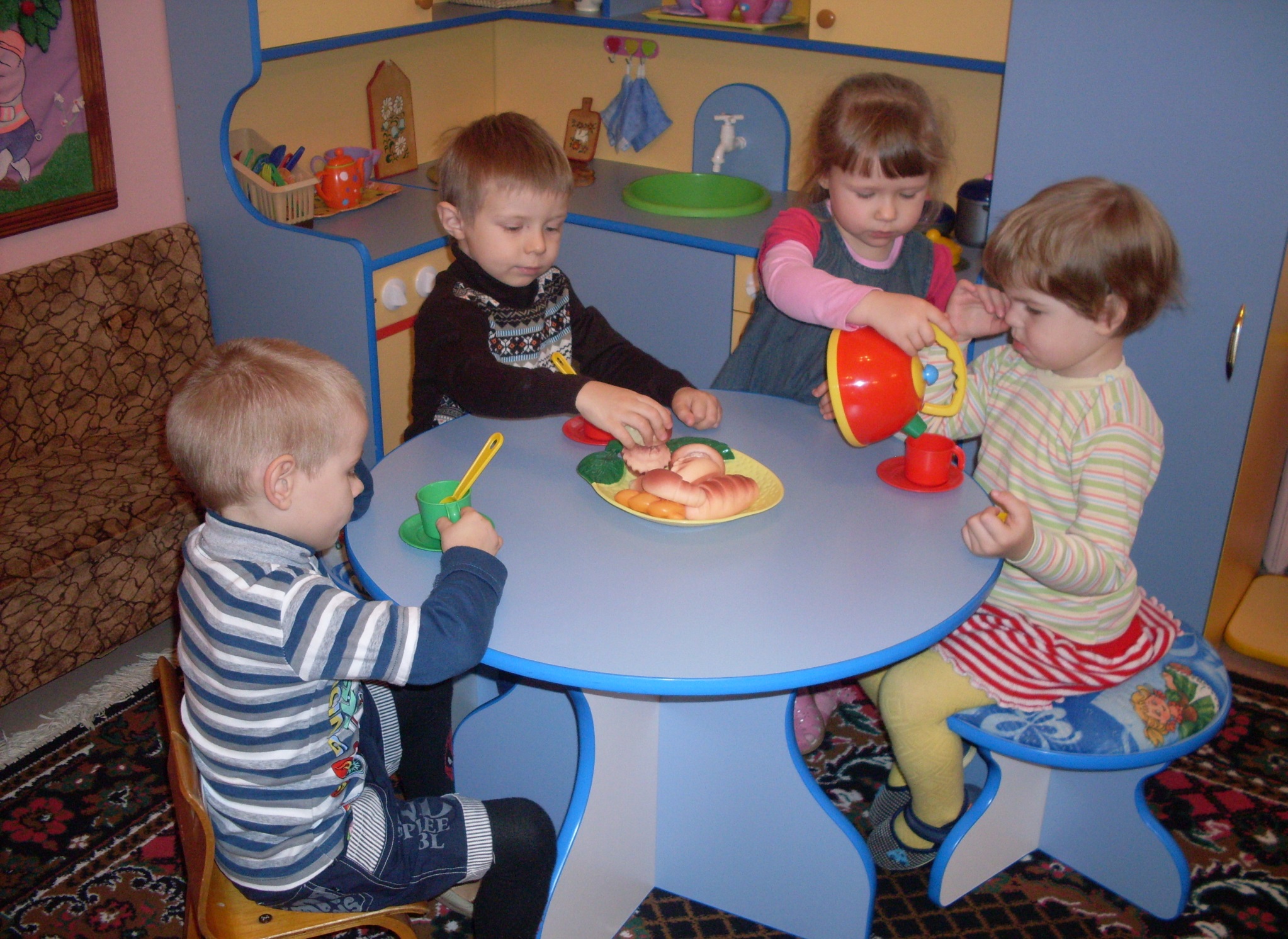 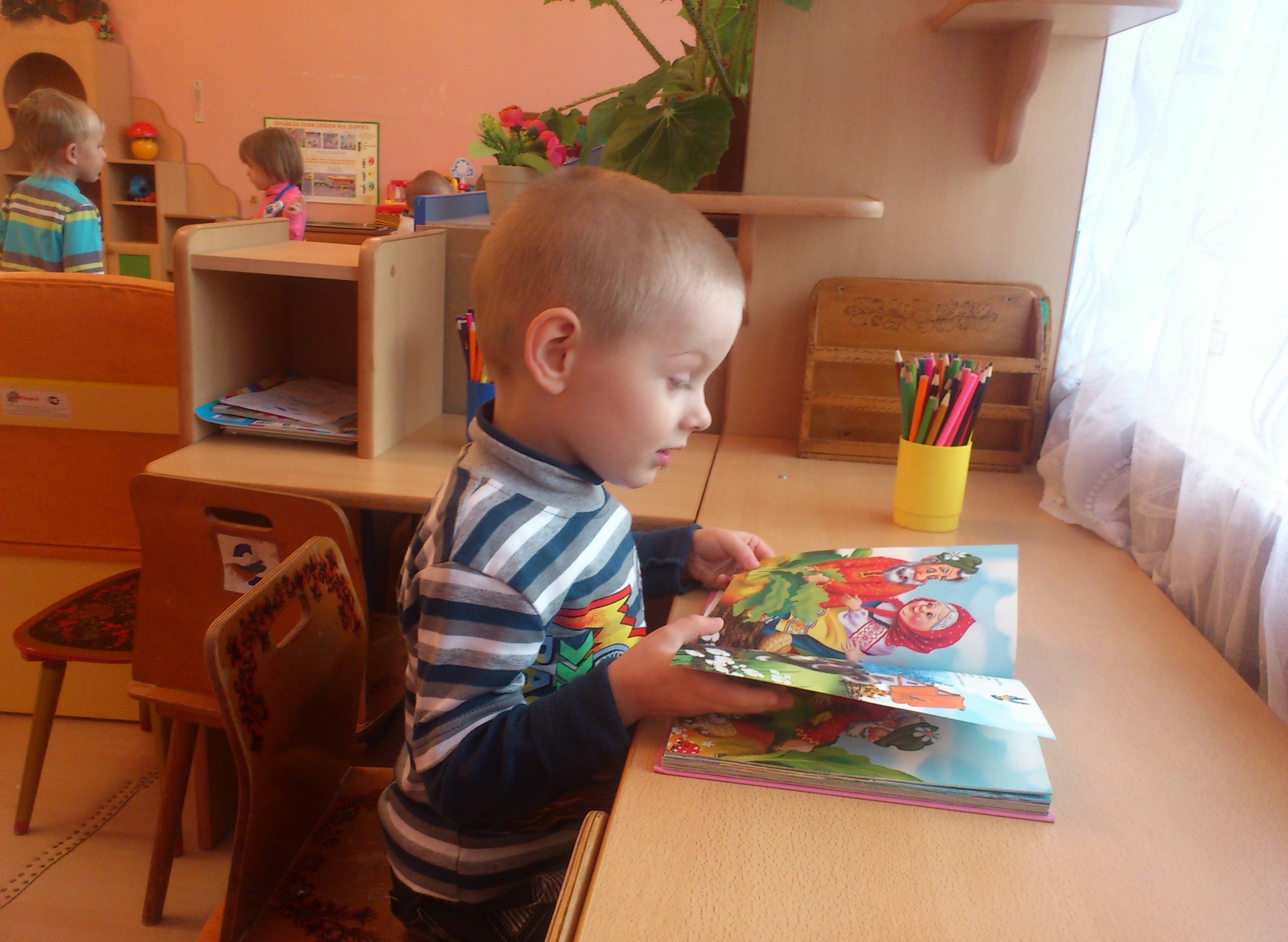 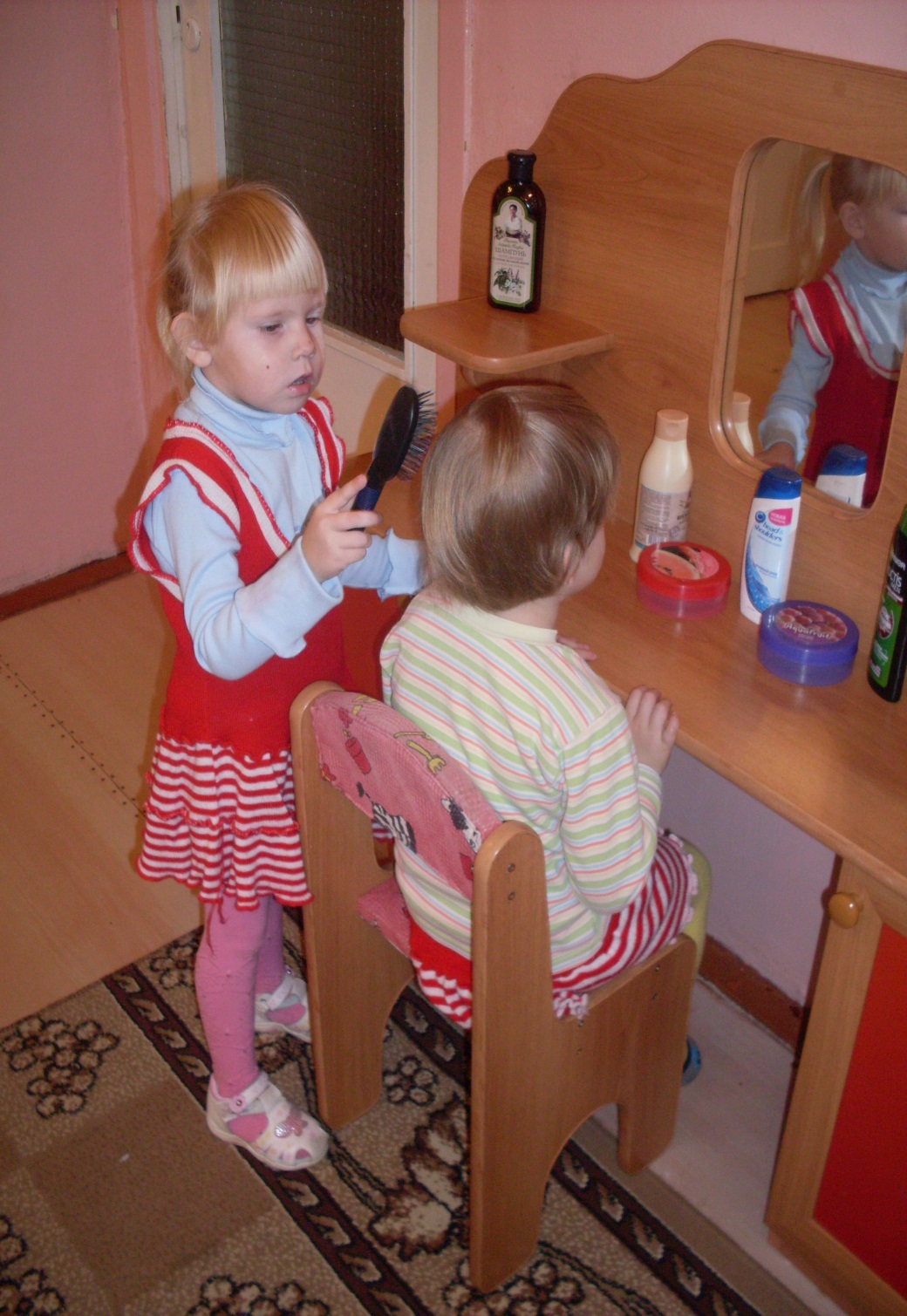 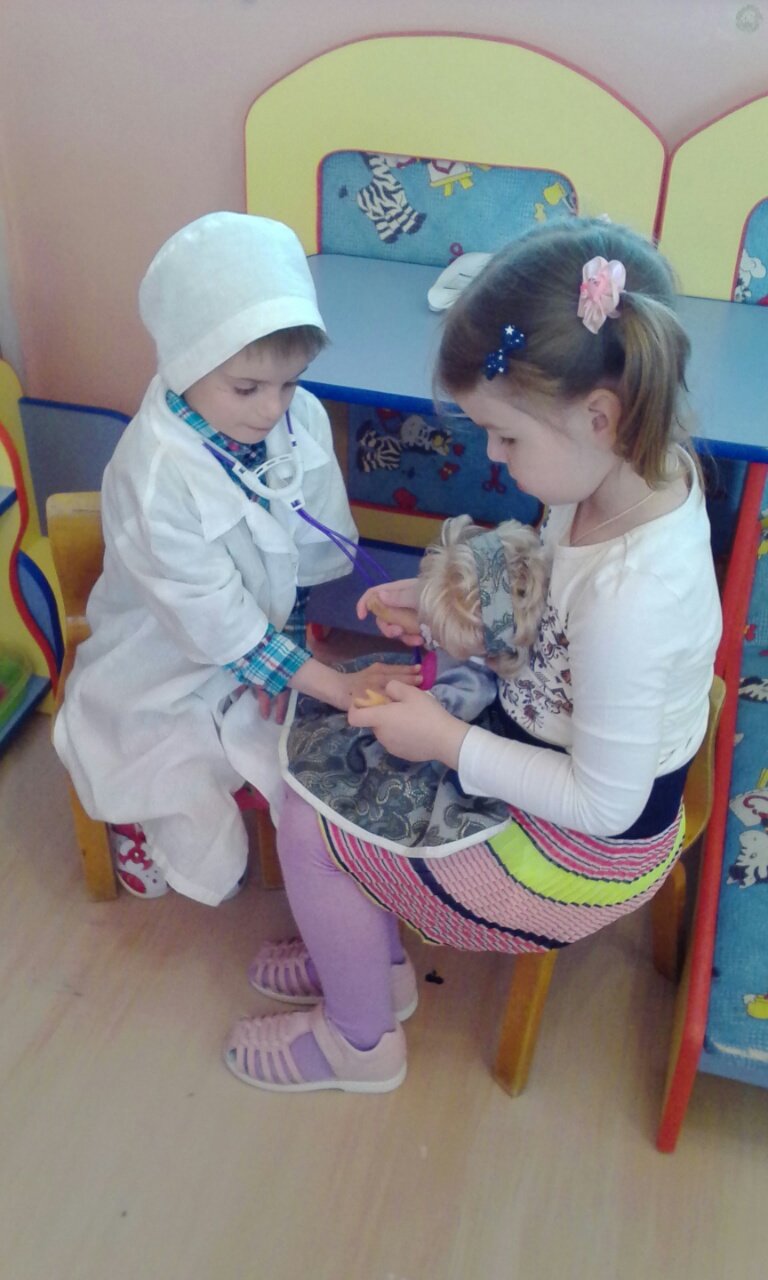 Солнышко, не заходи, на дворе нас подожди! 
Мы сейчас идём гулять и родителей встречать.
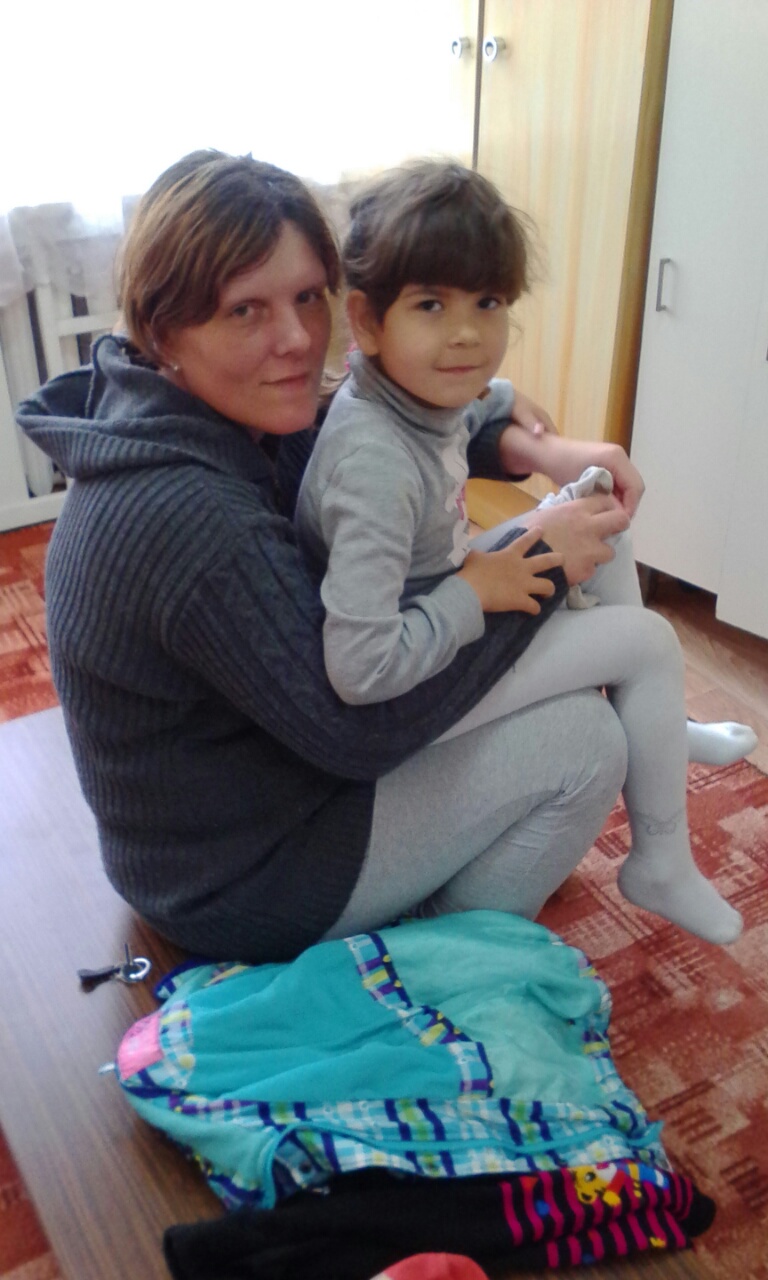 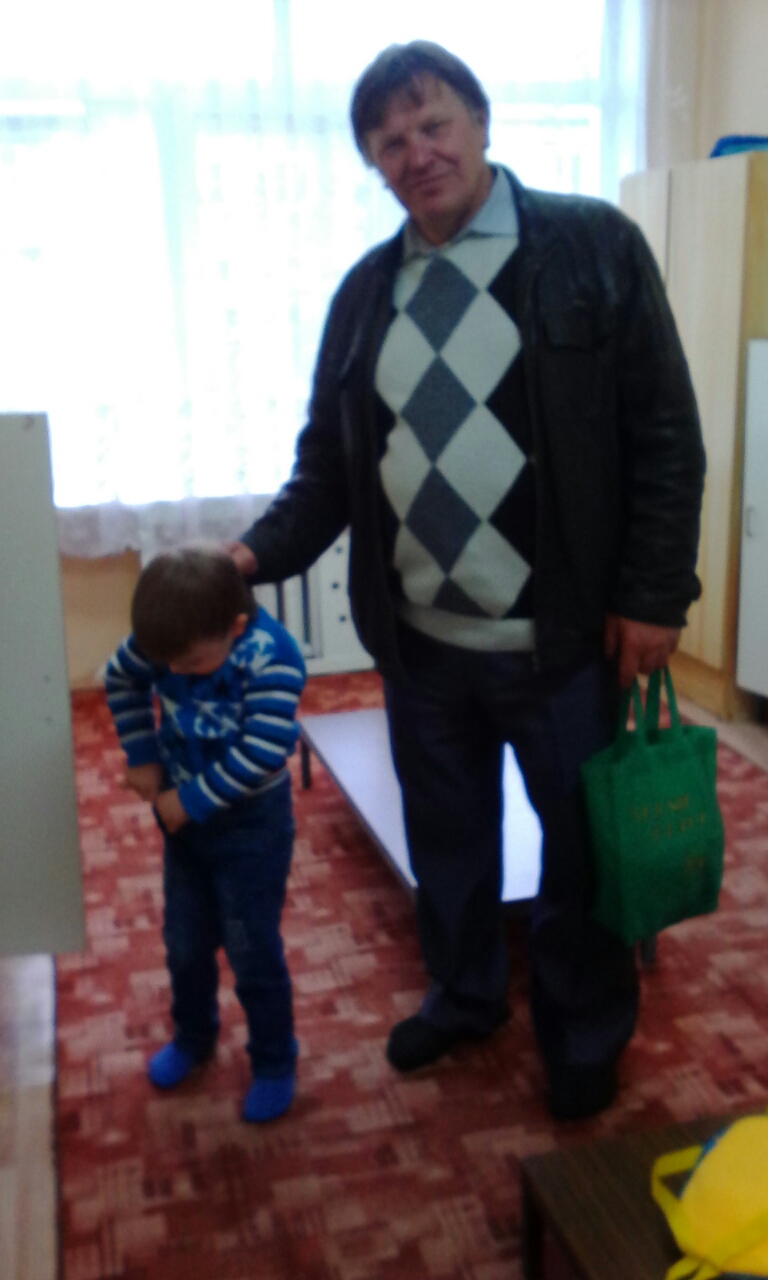 Спасибо за внимание!
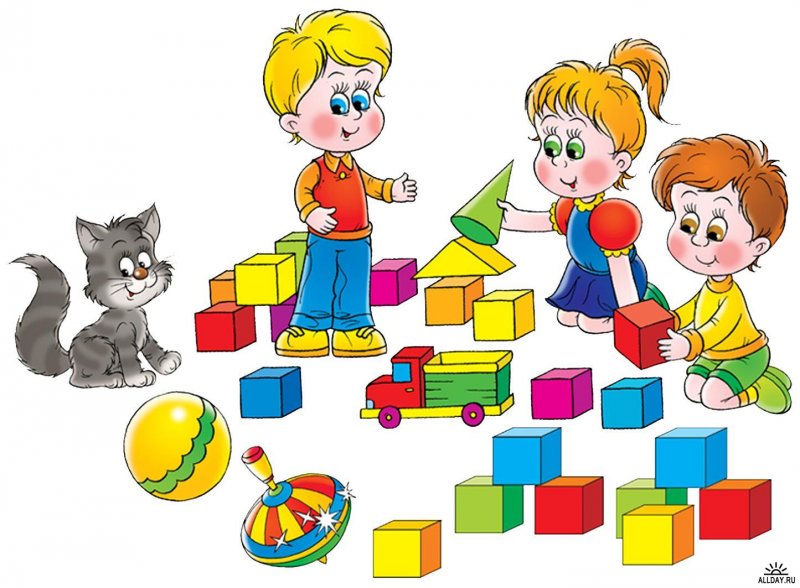